Crocodylians
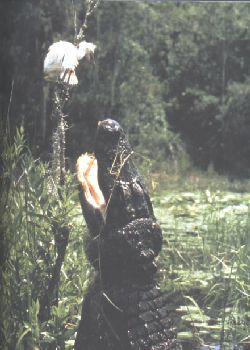 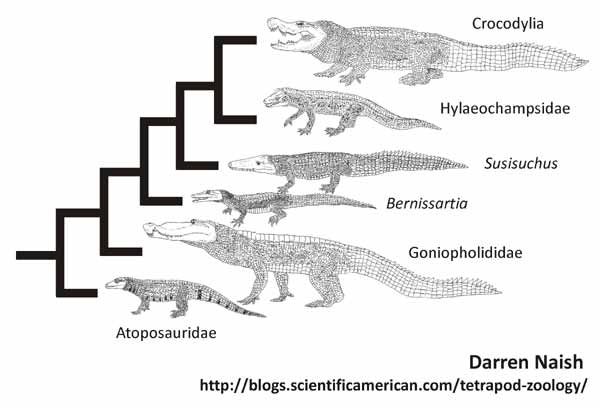 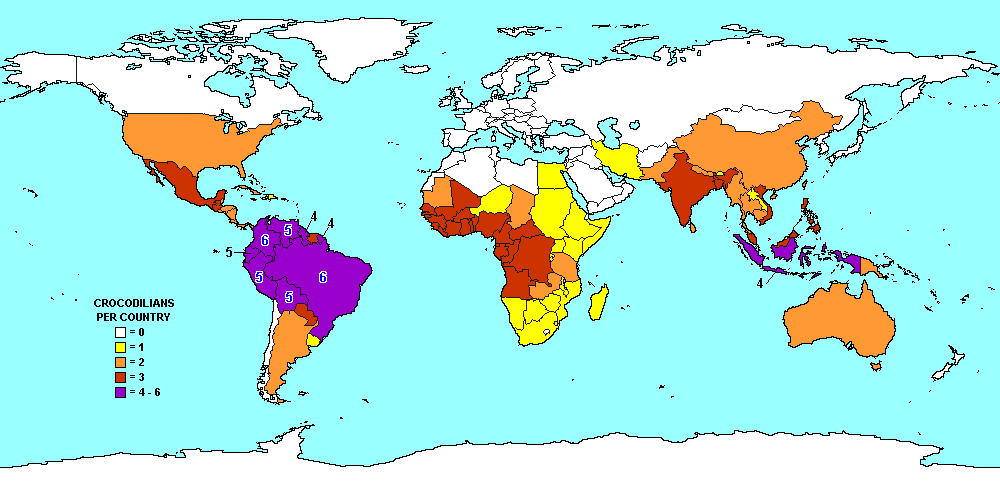 Crocodylian characteristics
Large body size
Semiaquatic
Laterally compressed tail, webbed feet
Dorsal scales heavily ossified
Share skeletal/behavioral characteristics with birds, dinosaurs (Archosauria)
Apex predators, Keystone species
Complex social behaviors
Locomotion: belly crawl, high walk, gallop, swim, leap
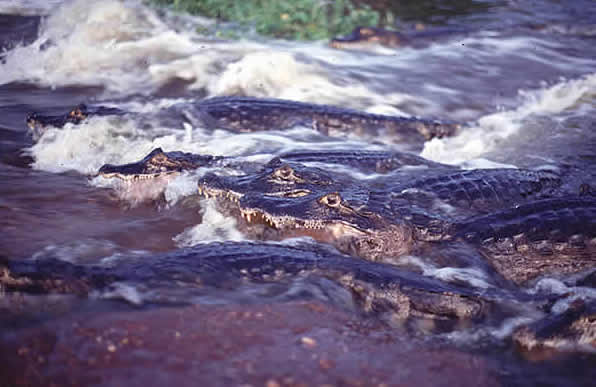 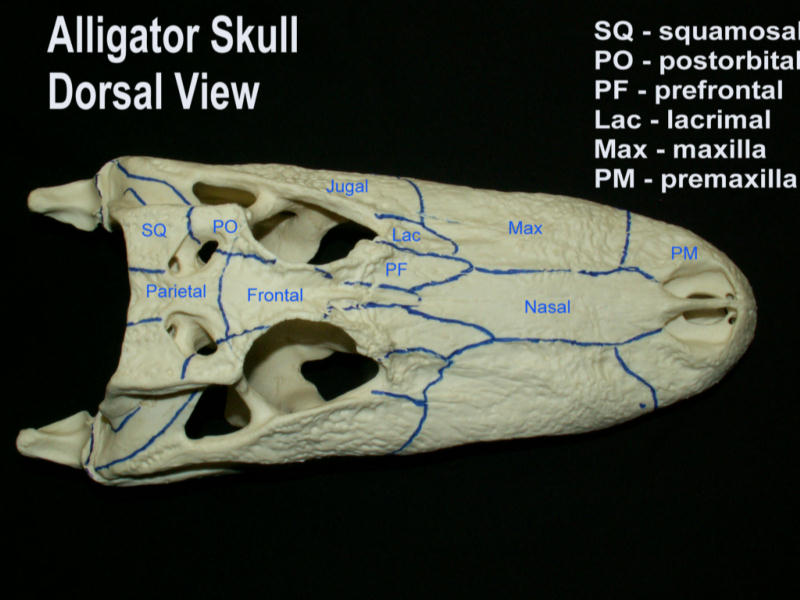 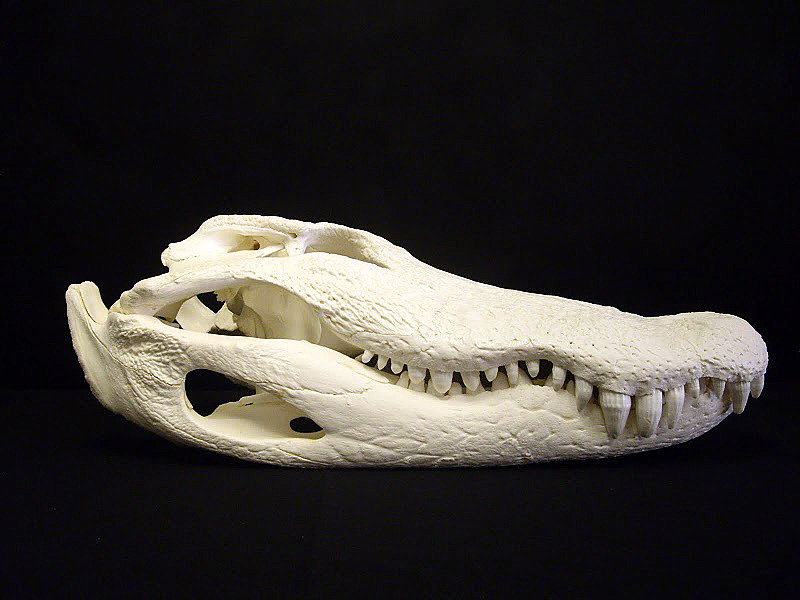 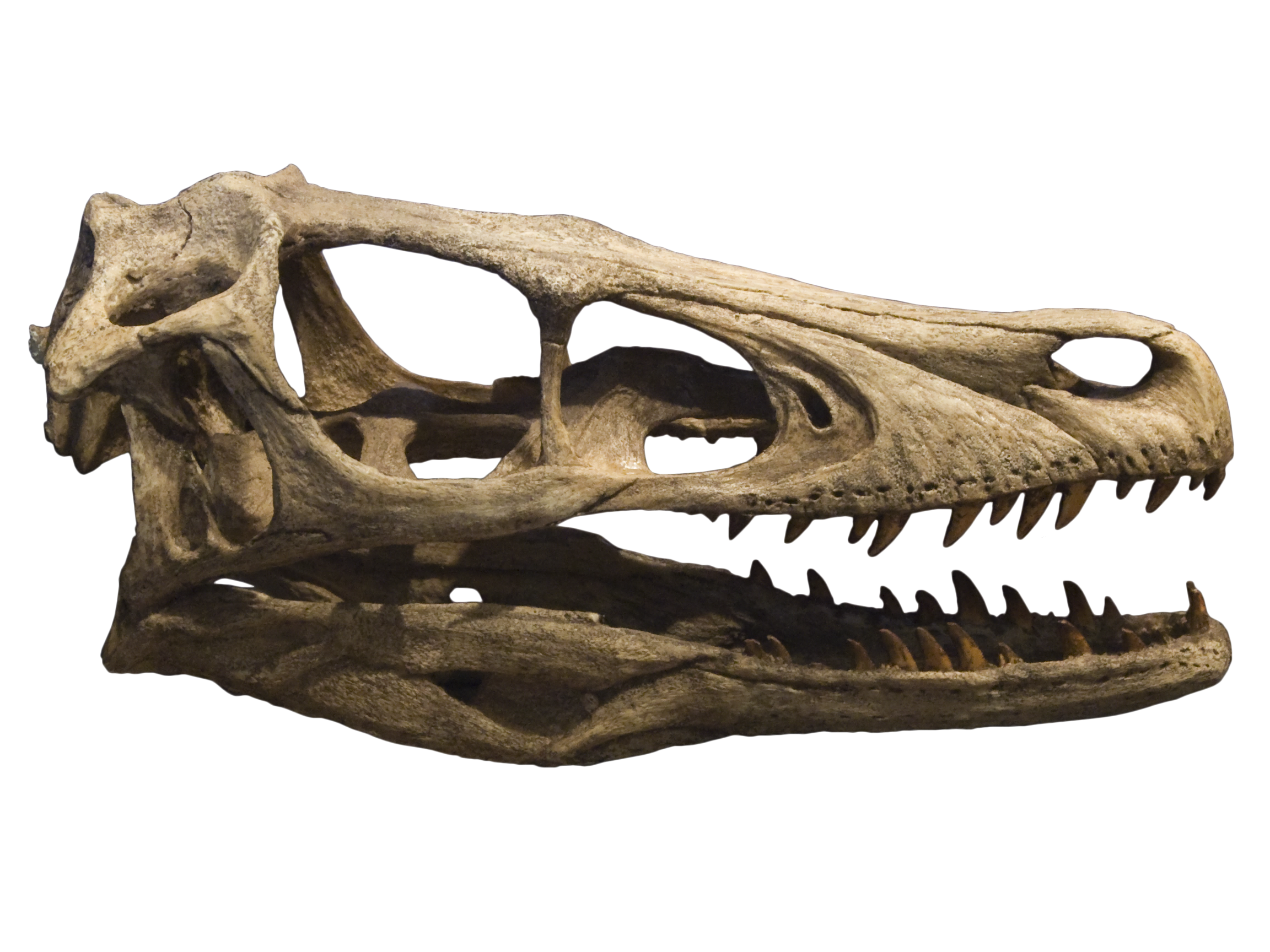 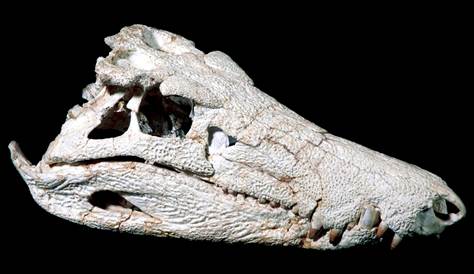 Crocodylian reproduction
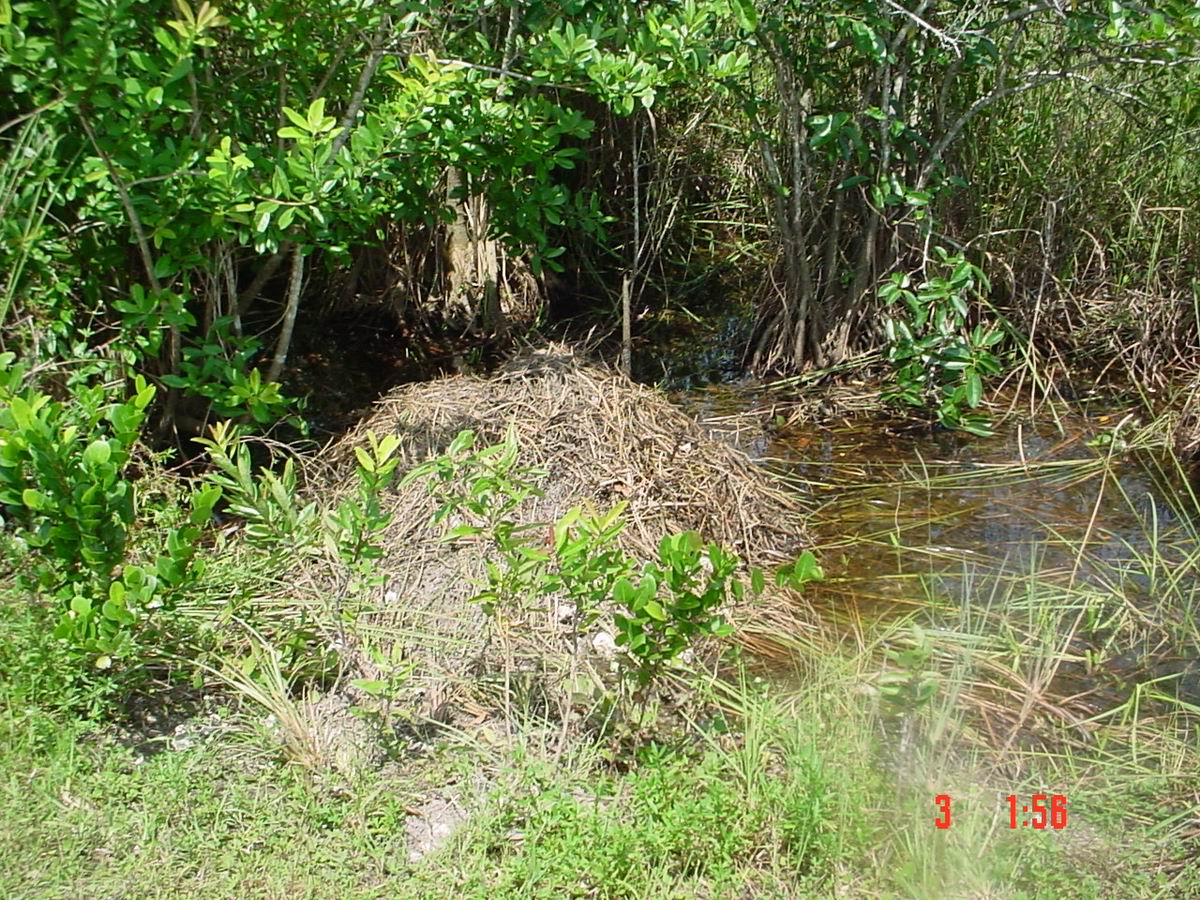 Internal fertilization
Oviparous
Temperature dependent sex determination
Nest building
Parental care
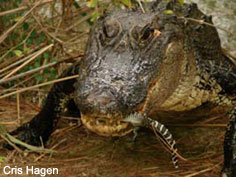 Variation within Crocodylia
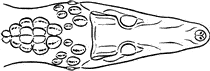 Body size
Head shape
Nuchal scales
Teeth pattern
Aquatic habitat
Dirt/veg nest
Structure of parental care
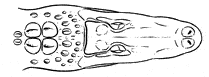 Crocodylia
Alligatoridae
Alligator (2 sp), Caiman (4 sp; including Melanosuchus), Paleosuchus (2 sp)
Alligator mississippiensis
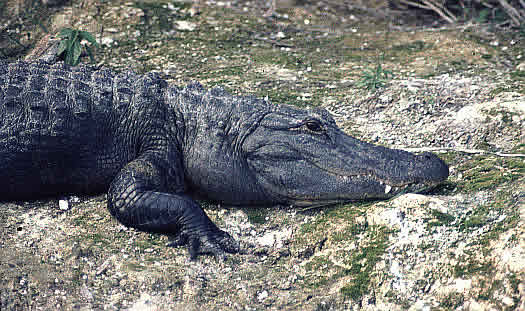 Caiman latirostris
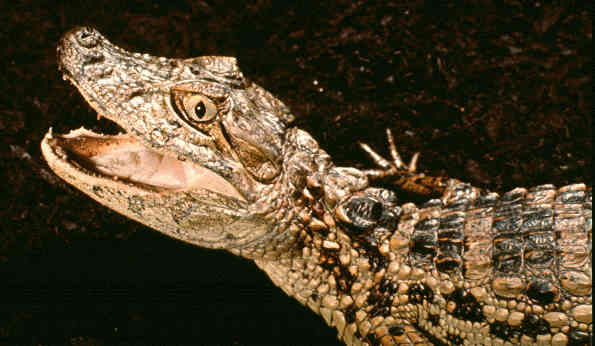 Paleosuchus palpebrosus
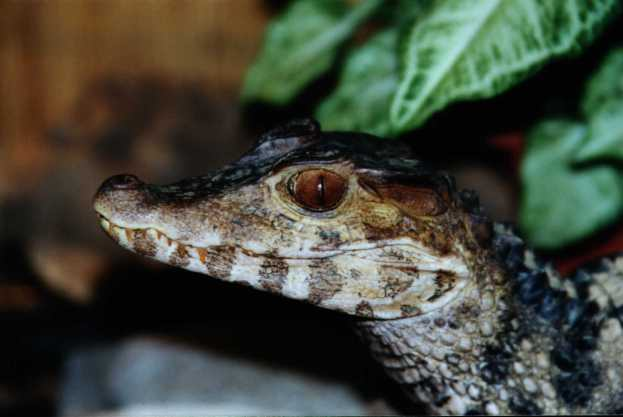 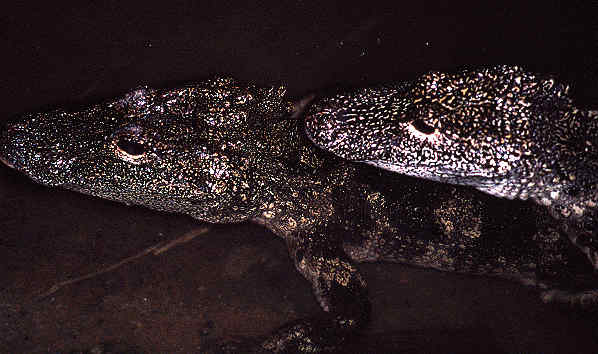 Alligator sinensis
Crocodylia
Crocodylidae
Crocodylus (12 sp), Osteolaemus, Mecistops
Osteolaemus tetraspis
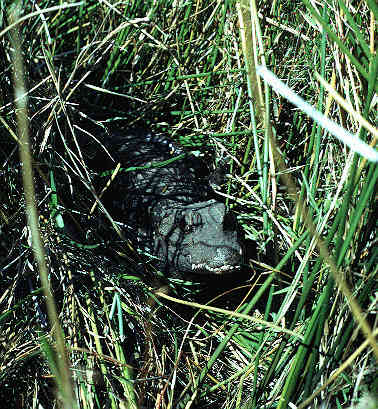 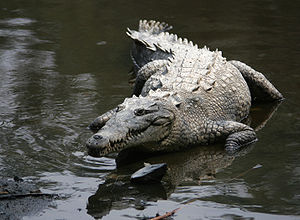 Crocodylus acutus
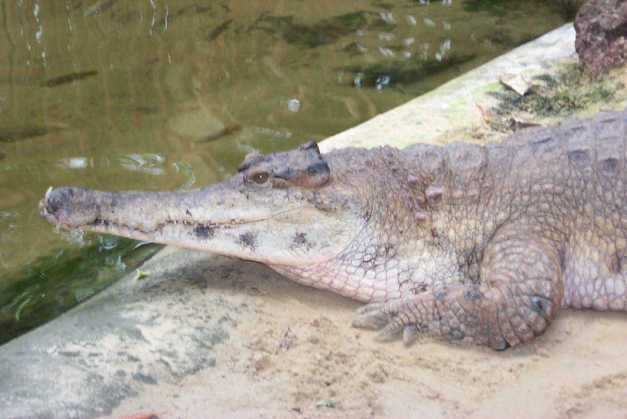 Crocodylus/Mecistops cataphractus
Crocodylus palustris
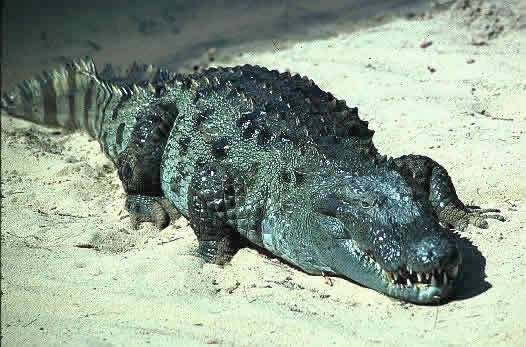 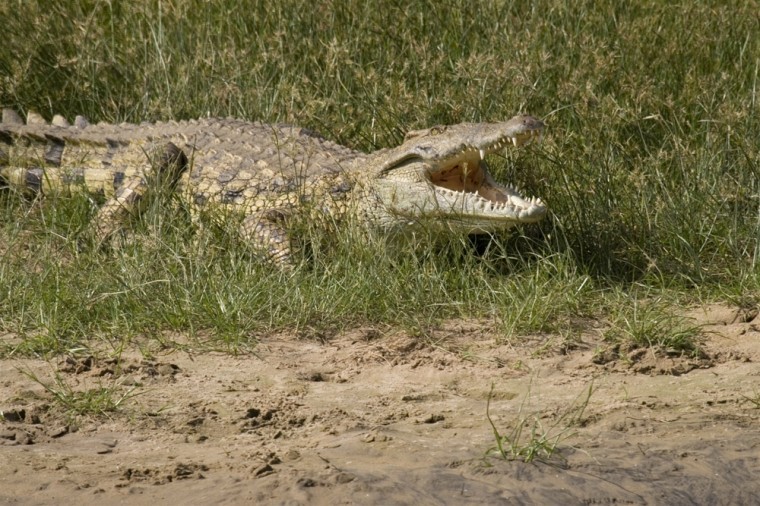 Crocodylus niloticus
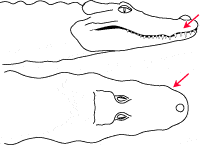 4th tooth visible
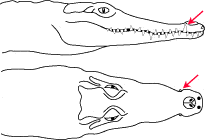 Crocodylia
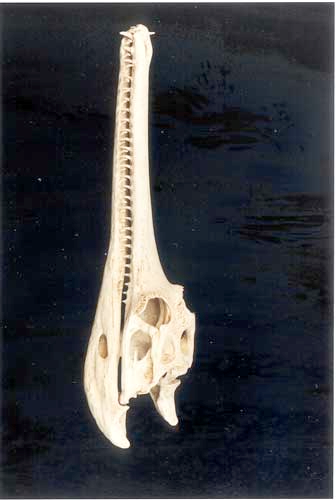 Gavialis gangeticus
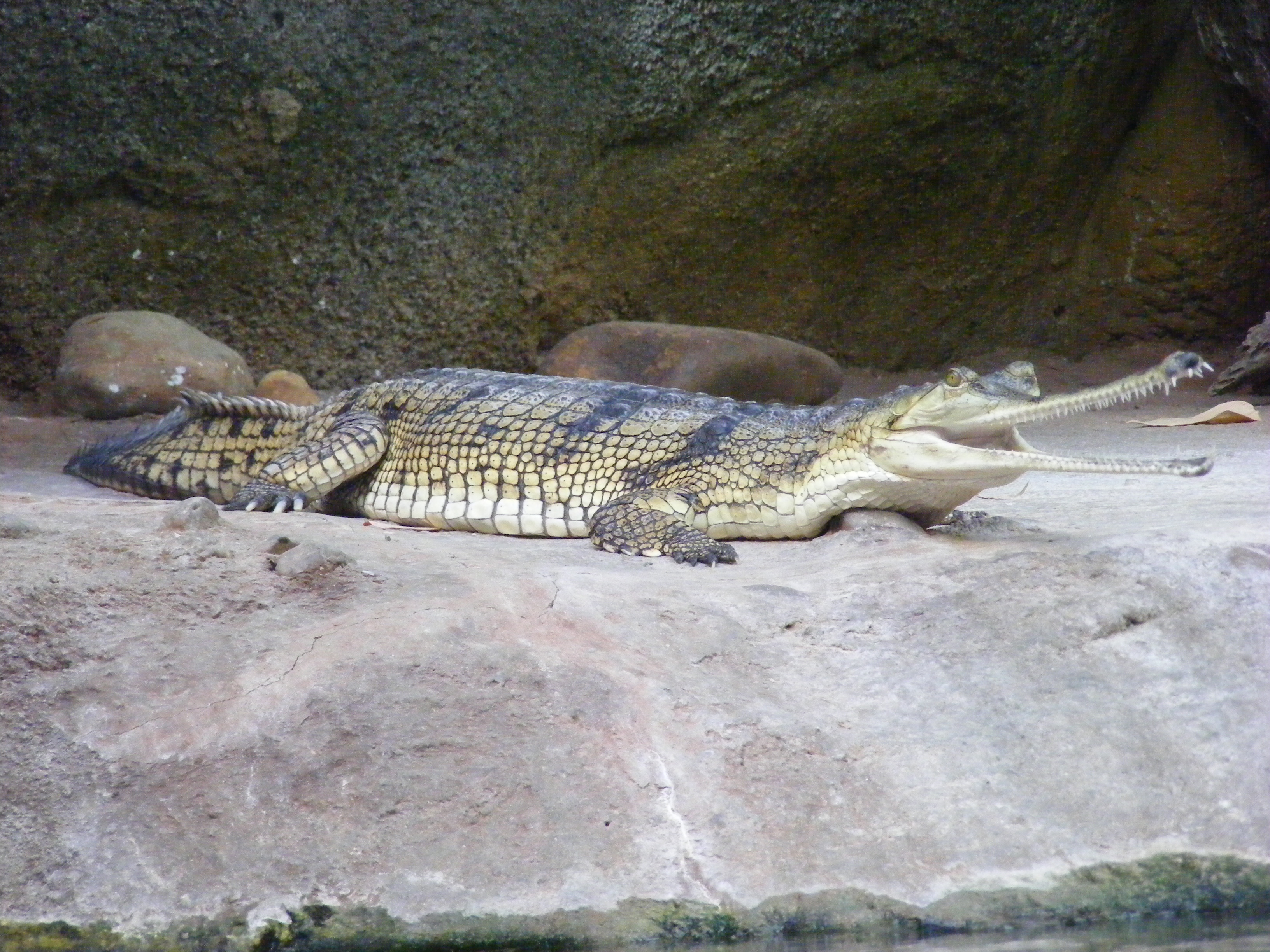 Crocodylia
Tomistoma schlegelii
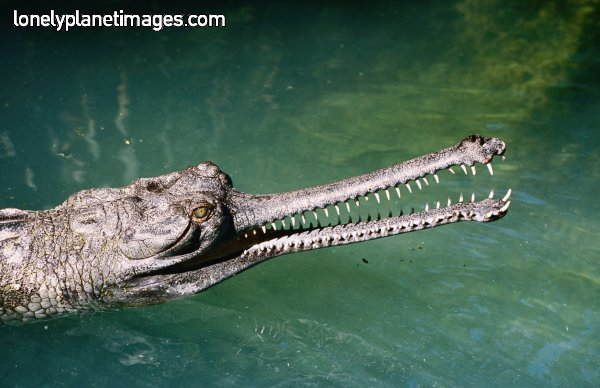 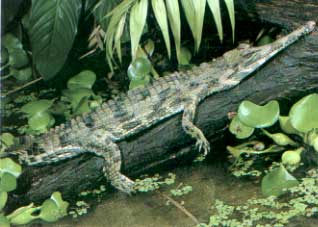 Crocodylian conservation: A success story?

1971: all 23 species considered endangered

today: 7 species endangered; 18 not endangered, including
	8 where controlled hunting is allowed.
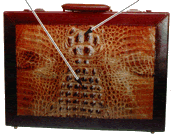 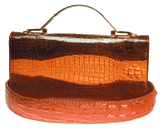 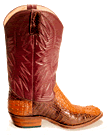 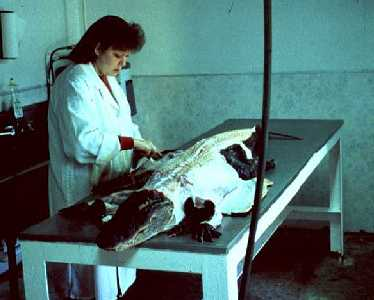 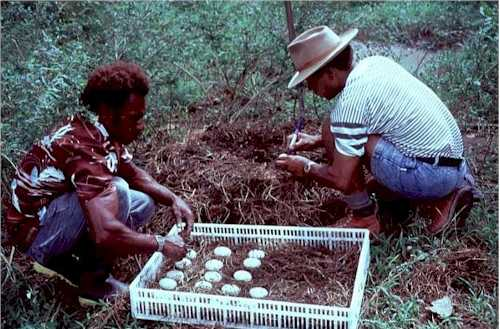 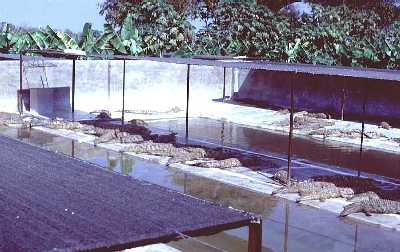